APQN Annual Conference. 
Colombo, Sri Lanka. March 30, 2019
South Asia: Challenges and Benefits of Research Collaboration in a Diverse Region. 

Pointers for Action
Francisco Marmolejo
Lead Tertiary Education Specialist – India / South Asia
The World Bank
fmarmolejo@worldbank.org
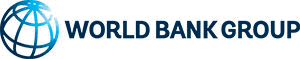 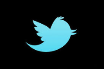 @fmarmole
Why does it matter?
Why does it matter?
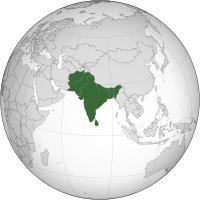 The most populous and the most densely populated geographical region in the world. But…
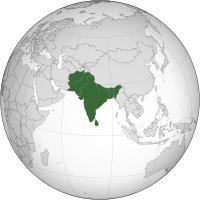 In an increasingly interconnected world, regional integration is key for development
Why does it matter?
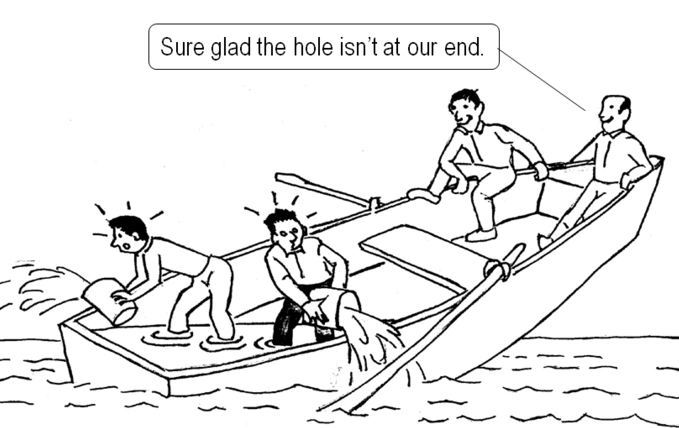 A new economy and society
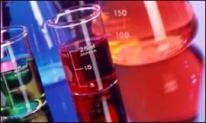 A globalized economy
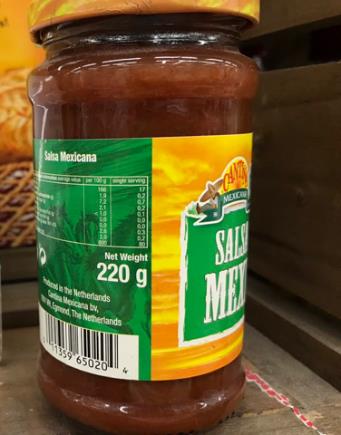 Made in The Netherlands
With ingredients from Morocco.
Distributed by a Chinese company
For sale in Delhi.
Mexican Salsa
An unfortunate reality
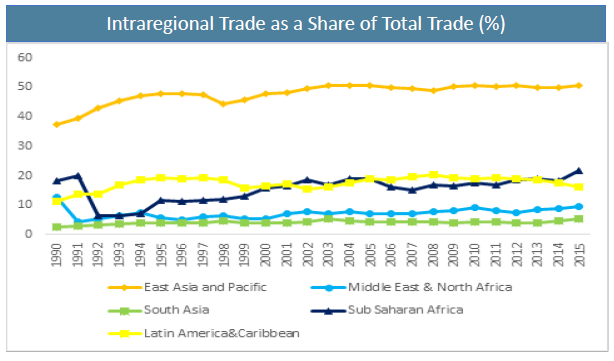 A word of caution
For every complex problem there is an answer that is clear, simple,  


H. L. Mencken
…and wrong.
Ten Pointers for Action
10 Pointers for Action
Funding and stimuli for STEM
Criteria for regional priority research areas 
Greater quality and quantity of research produced in priority areas
More relevant  research with increased the citation impact and patents
Capacity-building for better research proposals
Funding streams to support research collaboration
Research partnerships between academic institutions and the private sector
TTOs and business incubators on university campuses
Academic-corporate collaborations
Greater participation in international research programs funded by multilateral institutions.
Pointers for Action.1
A remarkable progress
Tertiary enrollment grew by 300% between 2000 and 2015
Regional enrollment reaches more than 42 million students.
…but still access is low
Tertiary Education Enrollment per Region
Gross Enrollment Rate in Tertiary Education superior  (ISCED 5 & 6), per region: 1970 - 2011
Fuente: UNESCO
Courtesy of Reema Nayar, The World Bank
[Speaker Notes: Gross enrolment ratio. Tertiary (ISCED 5 and 6). Total is the total enrollment in tertiary education (ISCED 5 and 6), regardless of age, expressed as a percentage of the total population of the five-year age group following on from secondary school leaving.

Sharper increases in TE enrolment in the past 10-15 years, particularly in LAC and EAP. We’re till far away from OECD levels. 
From 2000 to 2011, the gross enrolment ratio in tertiary education increased by: 122% in EAP, 88% in SAR, 79% in LAC, 57% in AFR, 44% in ECA, 43% in MENA, 31% in the OECD.
From 1996 to 2011, the gross enrolment ratio in tertiary education increased by: 237% in EAP, 171% in SAR, 127% in LAC, 84% in AFR, 69% in ECA, 69% in MENA, 38% in the OECD.]
South Asia: Probability of accessing tertiary education by household wealth status
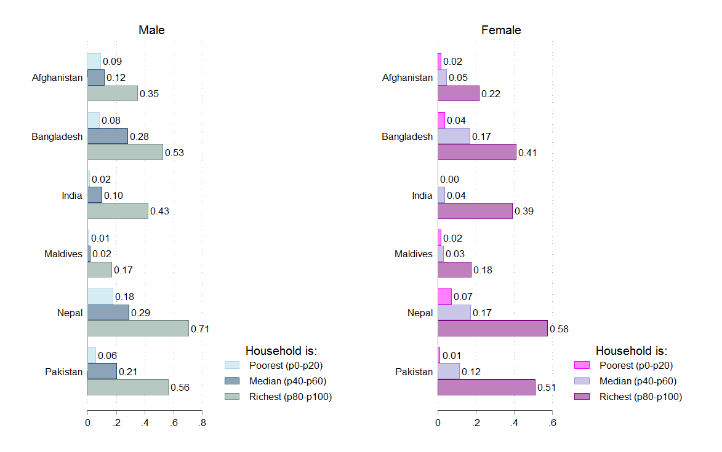 Source: Most recent Demographic and Health Surveys. Afghanistan 2015, Bangladesh 2014, India 2005-2006, Maldives 2009, Nepal 2011, Pakistan 2012-2013.
Notes: Numbers represent weighted proportion either currently enrolled or completed higher education. Restricted to respondents who are aged 20-24, excluding household heads.
Demographic transition in South Asia, 2000–50
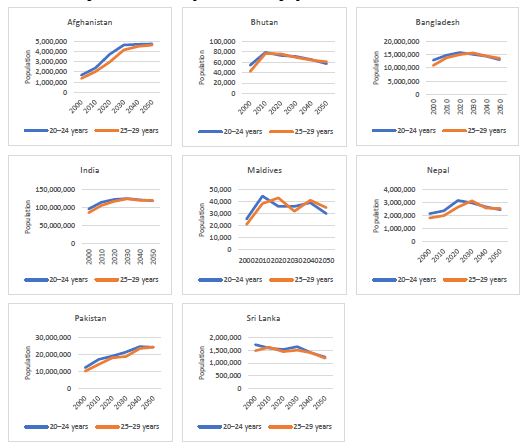 Enrollment in HE in South Asia is expected to keep growing
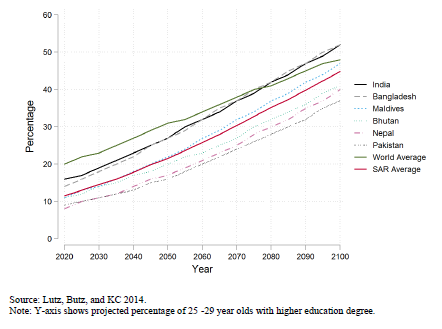 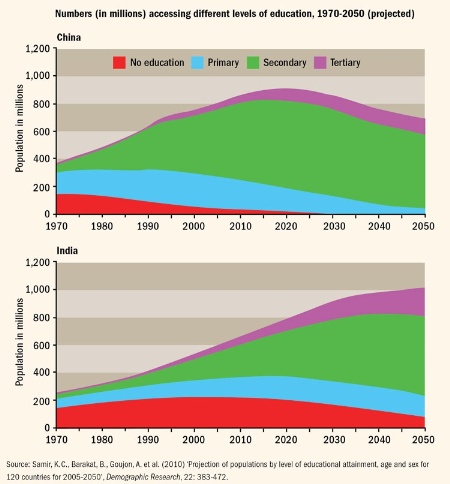 The case of China and India
South Asia: Distribution of students in higher education by subject field Latest available data (%)
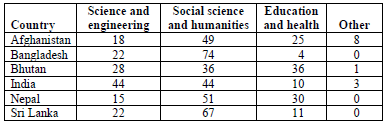 Source: India, National Sample Survey 71st round (2014); Nepal, Educational Management Information System; all others, United Nations Educational, Scientific and Cultural Organization Institute of Statistics and World Bank EdStats database. 

Note: Percentages for each country may not sum to 100 because of rounding
Pointers for Action.2
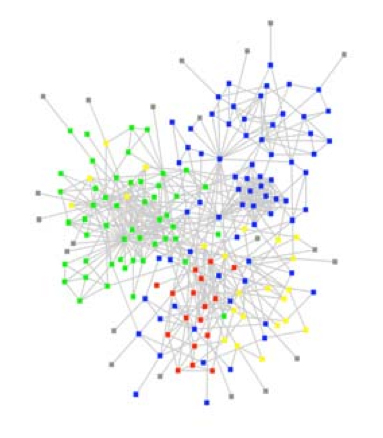 Pointers for Action.3
Research or teaching?
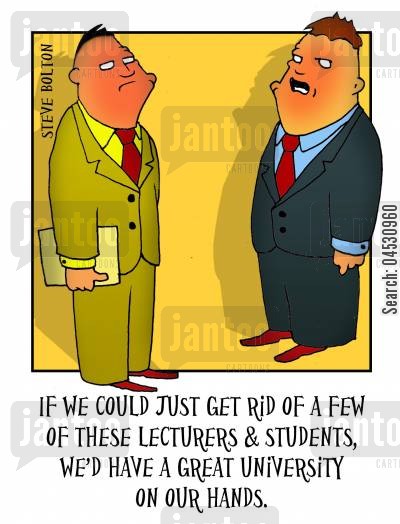 Pointers for Action.4
South Asia’s contribution to knowledge production.Patent Applications - Residents
Pointers for Action.5
Pointers for Action.6
The share of doctoral students in the total student population in South Asia is well below level in the United States and the Russian Federation, latest available data
Source: United Nations Educational, Scientific and Cultural Organization Institute of Statistics and World Bank EdStats database.
Pointers for Action.7
Higher education does not always work as a system of connected actors. Some disconnects
Pointers for Action.8
Pointers for Action.9
Pointers for Action.10
In summary, more and better collaboration is needed
Needed, more collaboration
Is this a true prediction?
“Universities won’t survive…higher education is in deep crisis…The college campus won’t survive as a residential institution. Today’s [college] buildings are hopelessly unsuited and totally unneeded”

					Peter Drucker, 1997
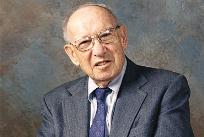 …or it is just an exageration?
Who told us that the university shouldn’t and can’t change?
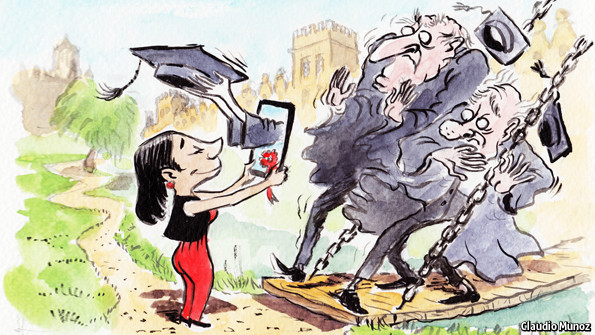 A paradox
Is there room (and need) for collaboration? How?
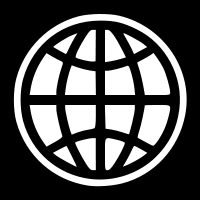 What Type of Collaboration?
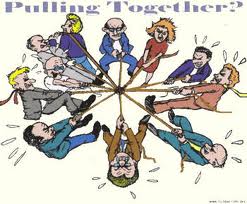 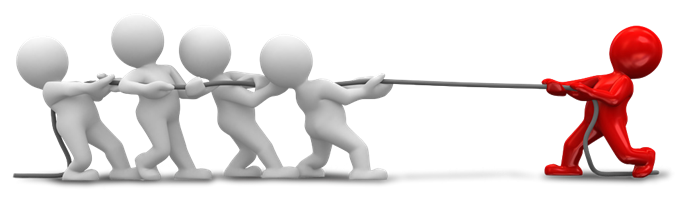 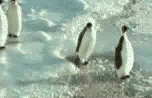 Golden key: Everybody’s contribution could make a big difference
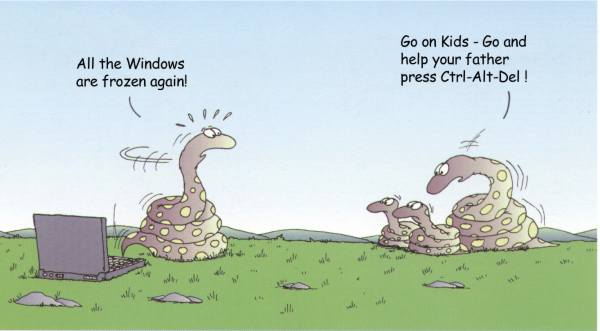 In conclusion
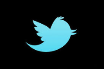 @fmarmole
Email: fmarmolejo@worldbank.org
Shifting our paradigm
There is no magic formula…
What it may work in one case
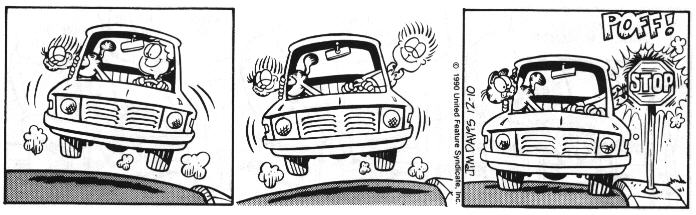 …it is not necessarily the best solution in other cases
The future . . . Today!
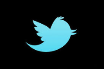 @fmarmole
Email: fmarmolejo@worldbank.org
“ The trouble with our times is that the future is not what it used to be ”
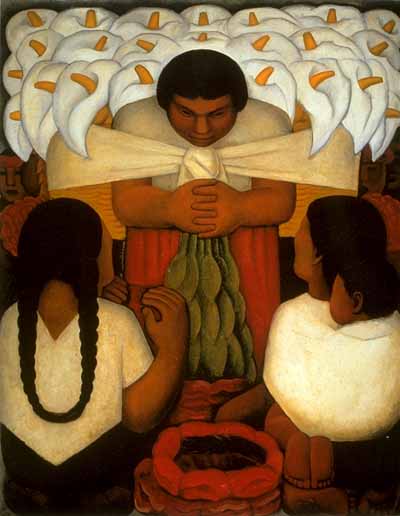 Paul Valéry
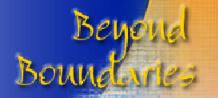 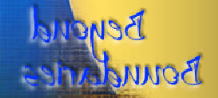 Francisco Marmolejo
Lead Tertiary Education Specialist – India / South Asia
The World Bank

Email: fmarmolejo@worldbank.org

Twitter @fmarmole
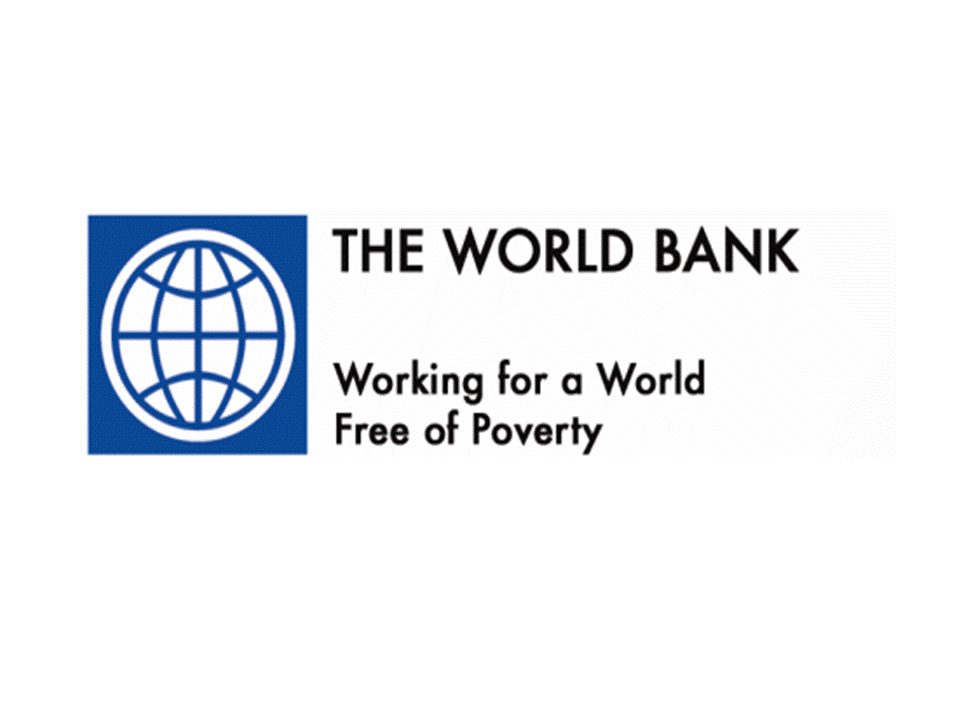 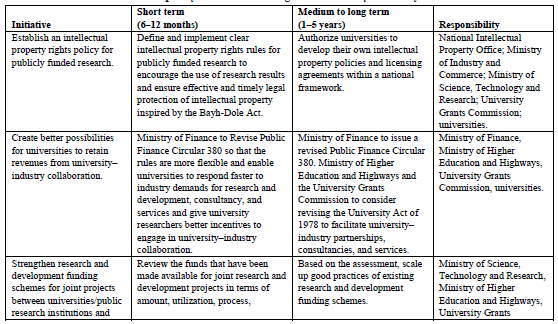 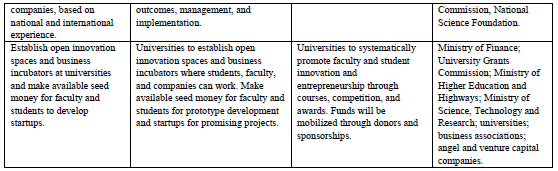 Source: Larsen, K., D. C. Bandara, M. Esham, and R. Unantenne. 2016. Promoting University–Industry Collaboration in Sri Lanka: Status, Case Studies, and Policy Options. Washington, DC: World Bank
Returns highest at Tertiary Level
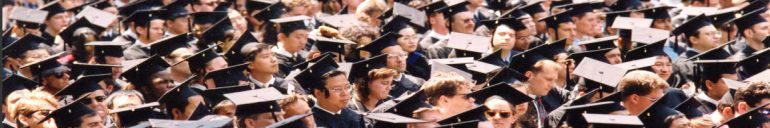 Source: Montenegro, C.E. & H.A. Patrinos (2013). Returns to Schooling around the World. The World Bank